Национальная система сертификации
Итоги реализации пилотного этапа в Уральском федеральном округе в 2017 году
МЕТРОЛОГИЯ ИСПЫТАНИЯ СЕРТИФИКАЦИЯ
1
Подтверждение соответствия
184-ФЗ от 27.12.2012 «О техническом регулировании» предусматривает 2 формы подтверждения соответствия продукции:
– обязательное подтверждение соответствия (в форме сертификации или декларирования соответствия). Эта сфера регулируется государством и направлена, в основном, на подтверждение соответствия продукции требованиям технических регламентов Таможенного союза (ЕАЭС). При обязательных сертификации и декларировании подтверждается соответствие продукции только требованиям безопасности. 
- добровольное подтверждение соответствия (в форме сертификации) позволяет подтвердить качественные характеристики продукции и услуги.
МЕТРОЛОГИЯ ИСПЫТАНИЯ СЕРТИФИКАЦИЯ
2
2017 – год реализации пилотного этапа развитияНациональной системы сертификации
29 декабря 2016 года руководителем Росстандарта Абрамовым А. В. подписан приказ о создании системы добровольной сертификации «Национальная система сертификации».

2017 год  стал годом реализации реализация пилотного проекта НСС. Росстандарт уполномочил 7 Региональных центров стандартизации, метрологии и испытаний для отработки механизмов сертификации в рамках НСС, имеющие в своем составе аккредитованные органы по сертификации и испытательные лаборатории.
МЕТРОЛОГИЯ ИСПЫТАНИЯ СЕРТИФИКАЦИЯ
3
Национальная система сертификации
Национальная система сертификации (НСС) представляет собой совокупность правил выполнения работ по сертификации, инфраструктуры, участников системы, направленную на формирование объективной оценки соответствия, подкрепленную реальными испытаниями в целях обеспечения соответствия продукции установленным требованиям, содержащихся в документах национальной системы стандартизации
Национальная система сертификации является добровольной системой сертификации
МЕТРОЛОГИЯ ИСПЫТАНИЯ СЕРТИФИКАЦИЯ
4
Национальная система сертификацииОсновные участники системы
Владелец системы – Федеральное агентство по техническому регулированию и метрологии (Росстандарт)
Оператор системы (управляющий орган системы) - Федеральное государственное унитарное предприятие «Российский научно-технический центр информации по стандартизации, метрологии и оценке соответствия» (ФГУП «СТАНДАРТИНФОРМ»)
Органы по оценке соответствия (органы по сертификации, органы инспекции, испытательные лаборатории)
Остальные участники системы: Руководящий комитет; Комитет оценок; Координационные комитеты; Владельцы схем сертификации; Технические комитеты по стандартизации; Эксперты по оценке органов по оценке; Комиссия по апелляциям.
МЕТРОЛОГИЯ ИСПЫТАНИЯ СЕРТИФИКАЦИЯ
5
Национальная система сертификацииЦели и принципы
Принципы:
доступность информации о порядке осуществления оценки (подтверждения) соответствия заинтересованным лицам;
защита имущественных интересов заявителей, соблюдения коммерческой тайны в отношении сведений, полученных при осуществлении оценки (подтверждения) соответствия.
Цели:
удостоверение соответствия продукции, работ, услуг документам по стандартизации;
создание условий для маркирования продукции, работ, услуг, соответствующих национальному стандарту, знаком национальной системы стандартизации;
содействие приобретателям, в том числе потребителям, в компетентном выборе продукции, работ, услуг;
повышение конкурентоспособности продукции, работ, услуг на российском и международных рынках.
МЕТРОЛОГИЯ ИСПЫТАНИЯ СЕРТИФИКАЦИЯ
6
Национальная система сертификацииОбъекты оценки (подтверждения) соответствия
МЕТРОЛОГИЯ ИСПЫТАНИЯ СЕРТИФИКАЦИЯ
7
Мотивационные стимулы производителя и потребителя в НСС
Производитель
Стремится обеспечить конкурентосп-ть продукции
Стремится подтвердить качество
Стремится завоевать доверие
Доверие
Выбор
Качество
Желает доверять производителю
Желает купить качественную продукцию
Желает знать как осуществить выбор
Потребитель
МЕТРОЛОГИЯ ИСПЫТАНИЯ СЕРТИФИКАЦИЯ
8
Национальная система сертификацииЭтапы сертификации
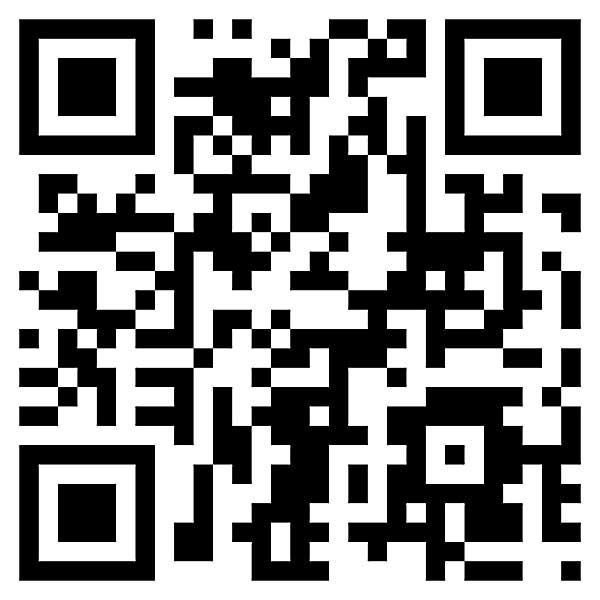 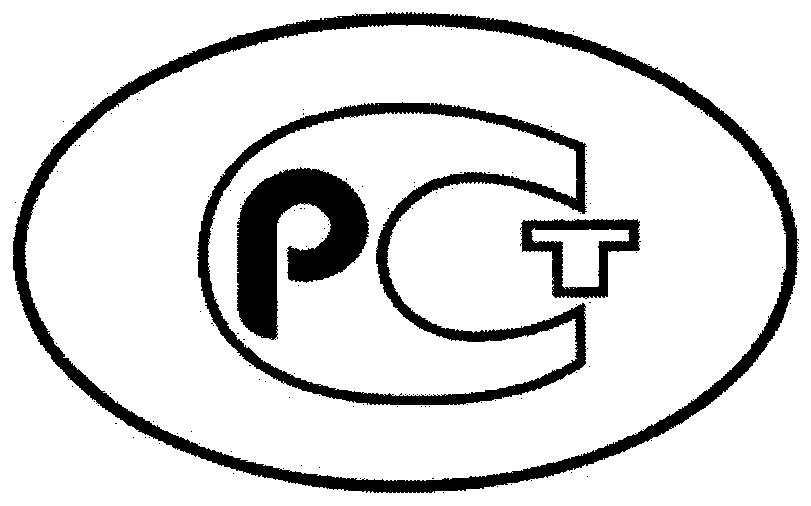 МЕТРОЛОГИЯ ИСПЫТАНИЯ СЕРТИФИКАЦИЯ
9
Национальная система сертификацииРеестр объектов оценки соответствия
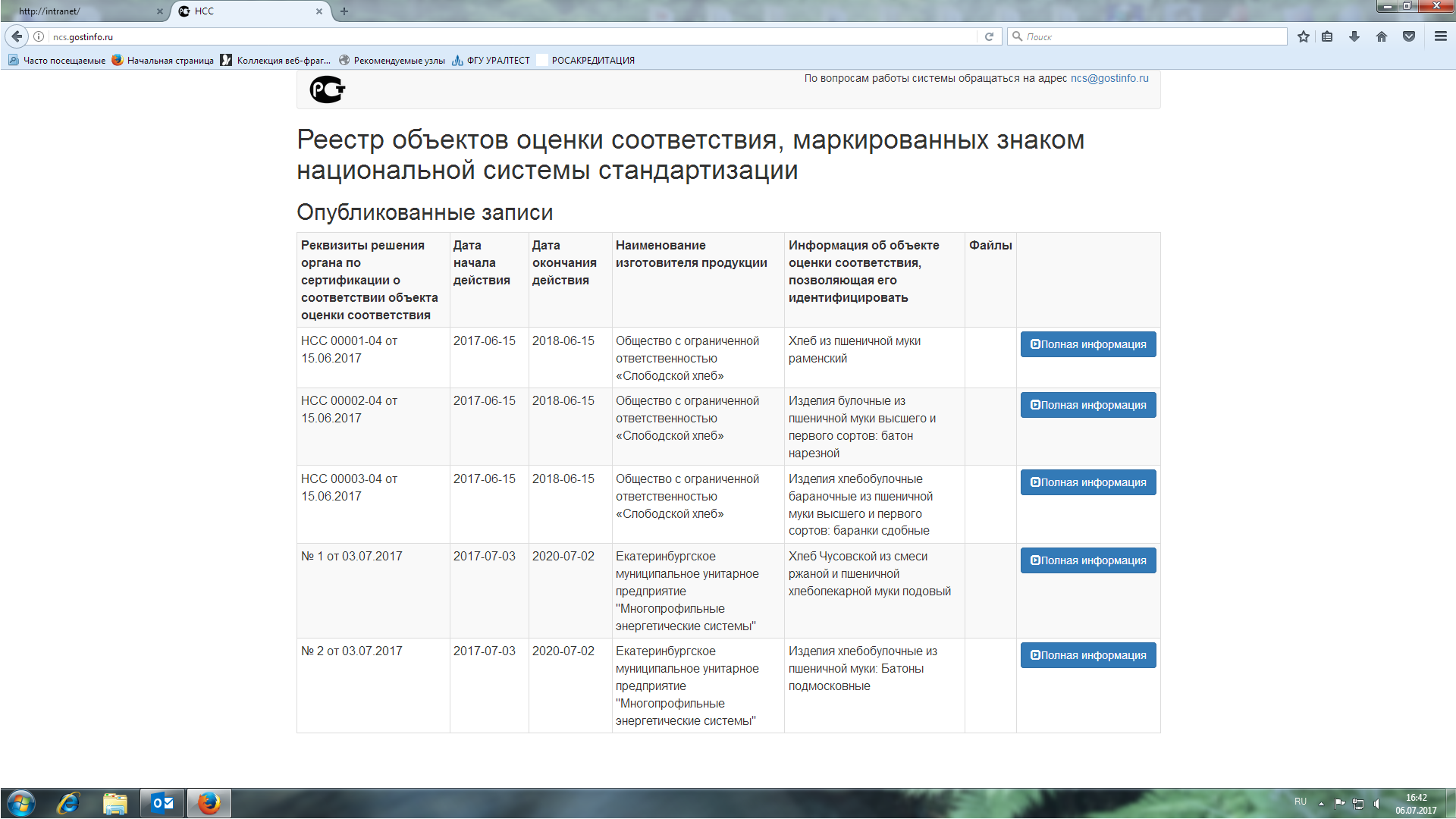 МЕТРОЛОГИЯ ИСПЫТАНИЯ СЕРТИФИКАЦИЯ
10
Национальная система сертификацииПодробная информация о продукции
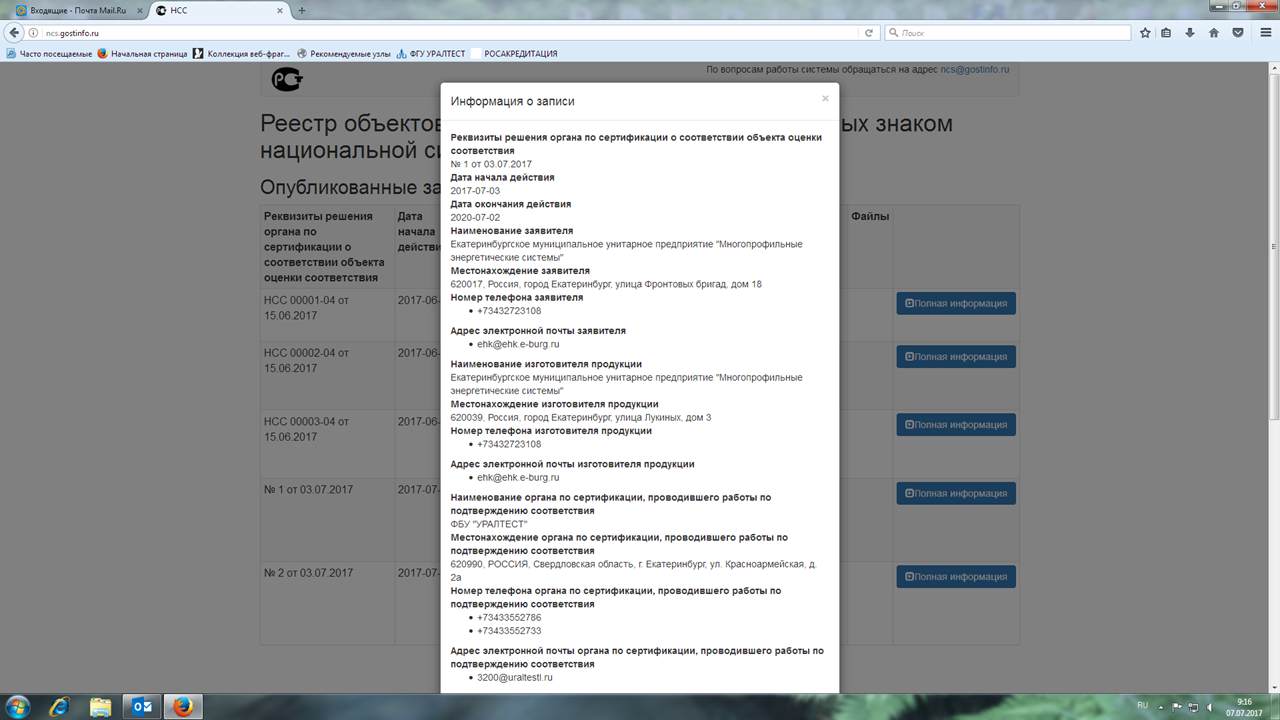 МЕТРОЛОГИЯ ИСПЫТАНИЯ СЕРТИФИКАЦИЯ
11
Существующая маркировка продукции
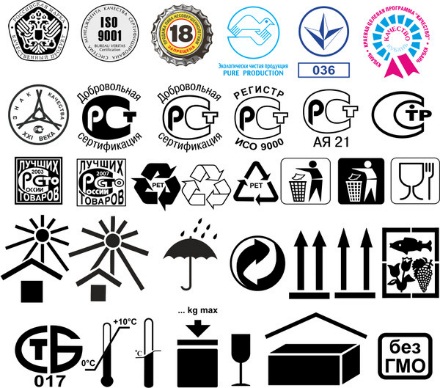 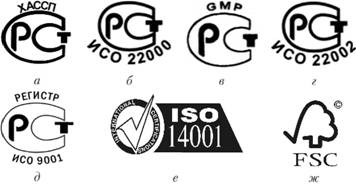 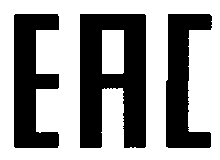 МЕТРОЛОГИЯ ИСПЫТАНИЯ СЕРТИФИКАЦИЯ
12
Маркировка продукции в НССДостоверная информация о продукции
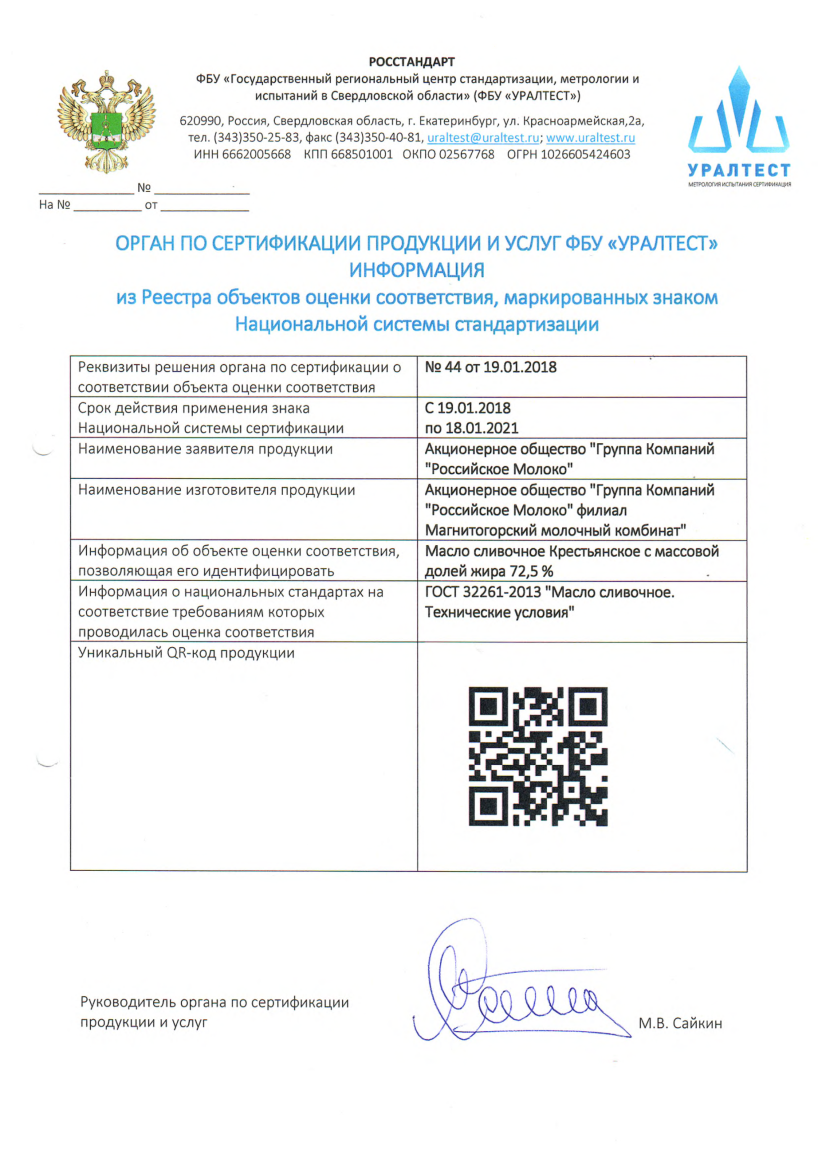 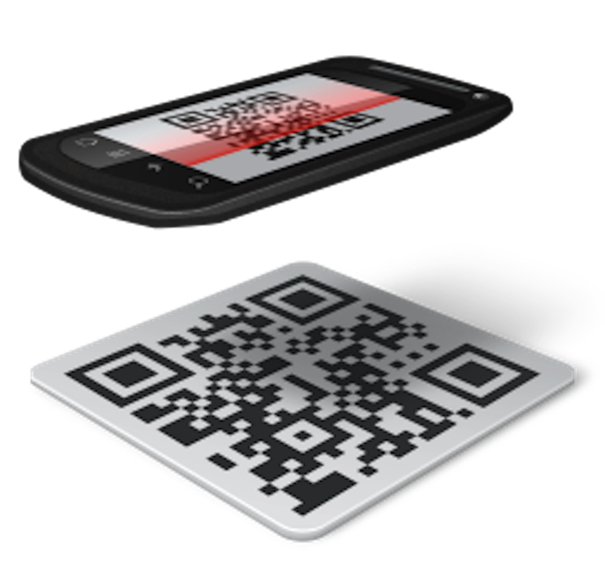 МЕТРОЛОГИЯ ИСПЫТАНИЯ СЕРТИФИКАЦИЯ
13
Национальная система сертификацииИтоги реализации пилотного этапа развития
МЕТРОЛОГИЯ ИСПЫТАНИЯ СЕРТИФИКАЦИЯ
14
Спасибо за внимание!
Презентацию подготовил:
Сайкин Михаил Викторович
Руководитель органа по сертификации продукции, услуг, систем менеджмента
МЕТРОЛОГИЯ ИСПЫТАНИЯ СЕРТИФИКАЦИЯ
ФБУ «Государственный региональный центр стандартизации, метрологии и испытаний в Свердловской области» (ФБУ «УРАЛТЕСТ»)
г. Екатеринбург, ул.Красноармейская,2а, тел. (343)350-25-83, uraltest@uraltest.ru ; www.uraltest.ru
15